Wood Flow for the Forest Industries 2017
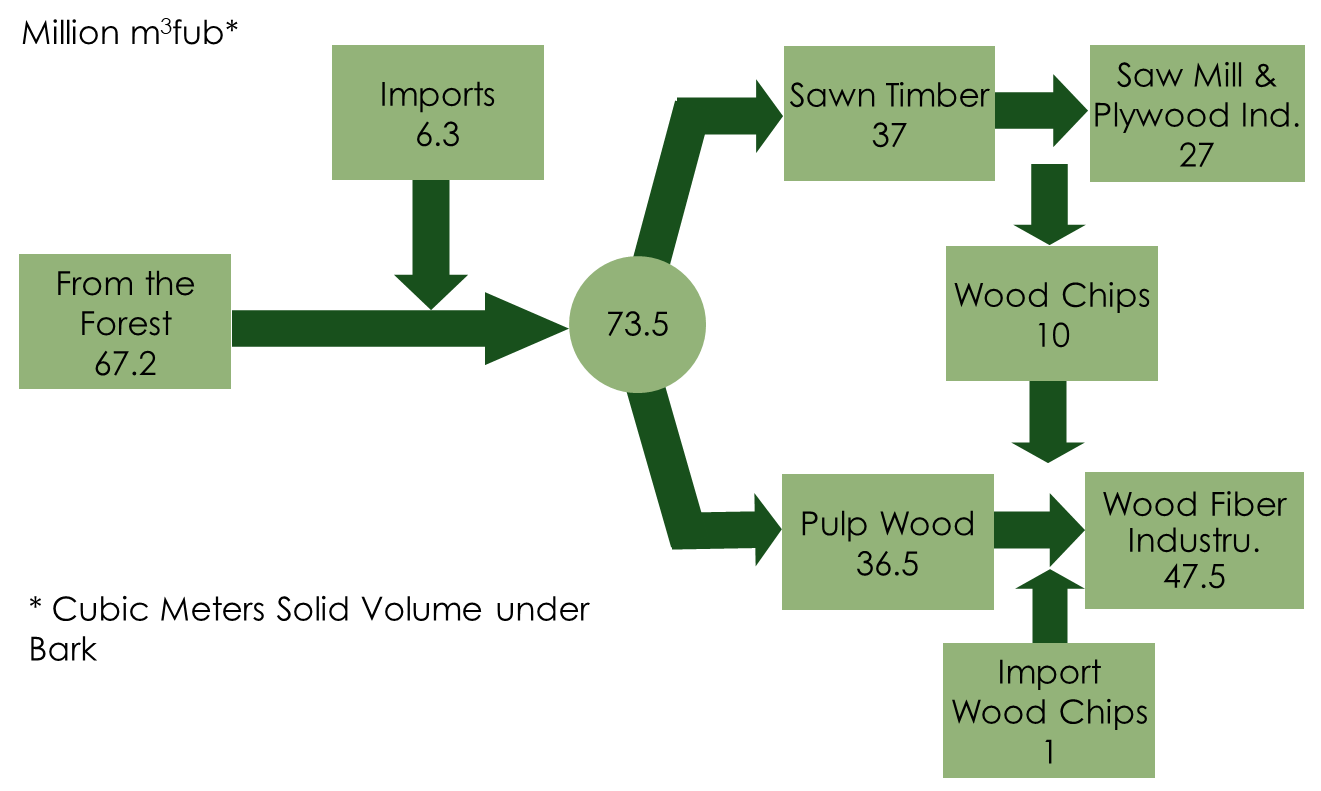 Source: VMR/SDC, Swedish Forest Industries Federation
Raw Materials Used in Paper Production 2018
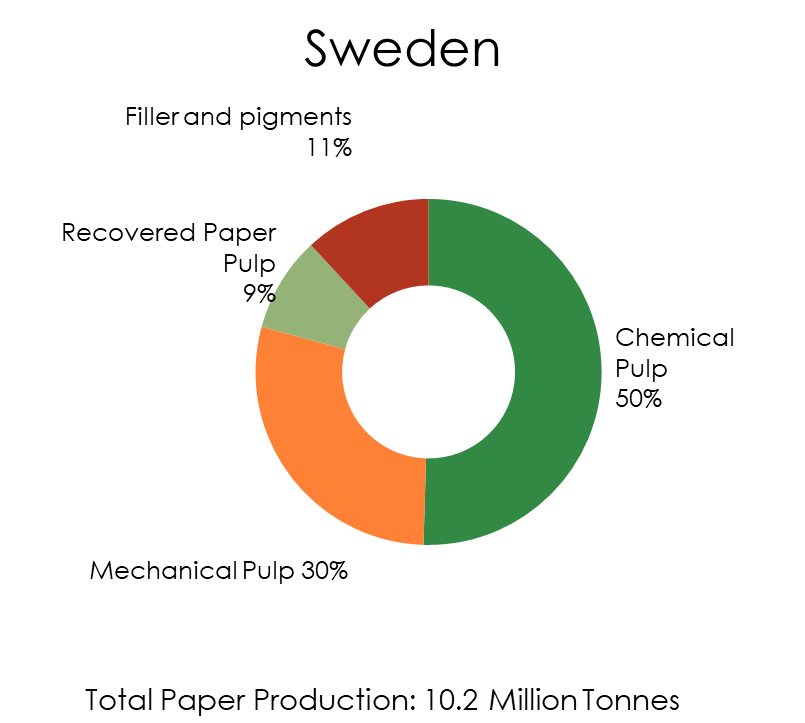 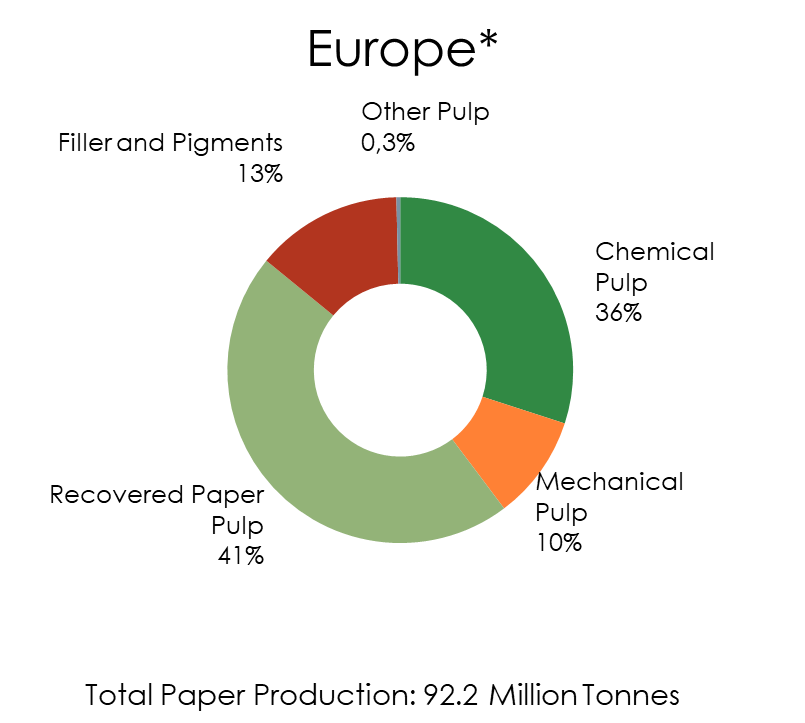 * Europe referred to CEPI
Source: CEPI
Utilisation Rate for Recovered Paper 2019 Various Paper Grades
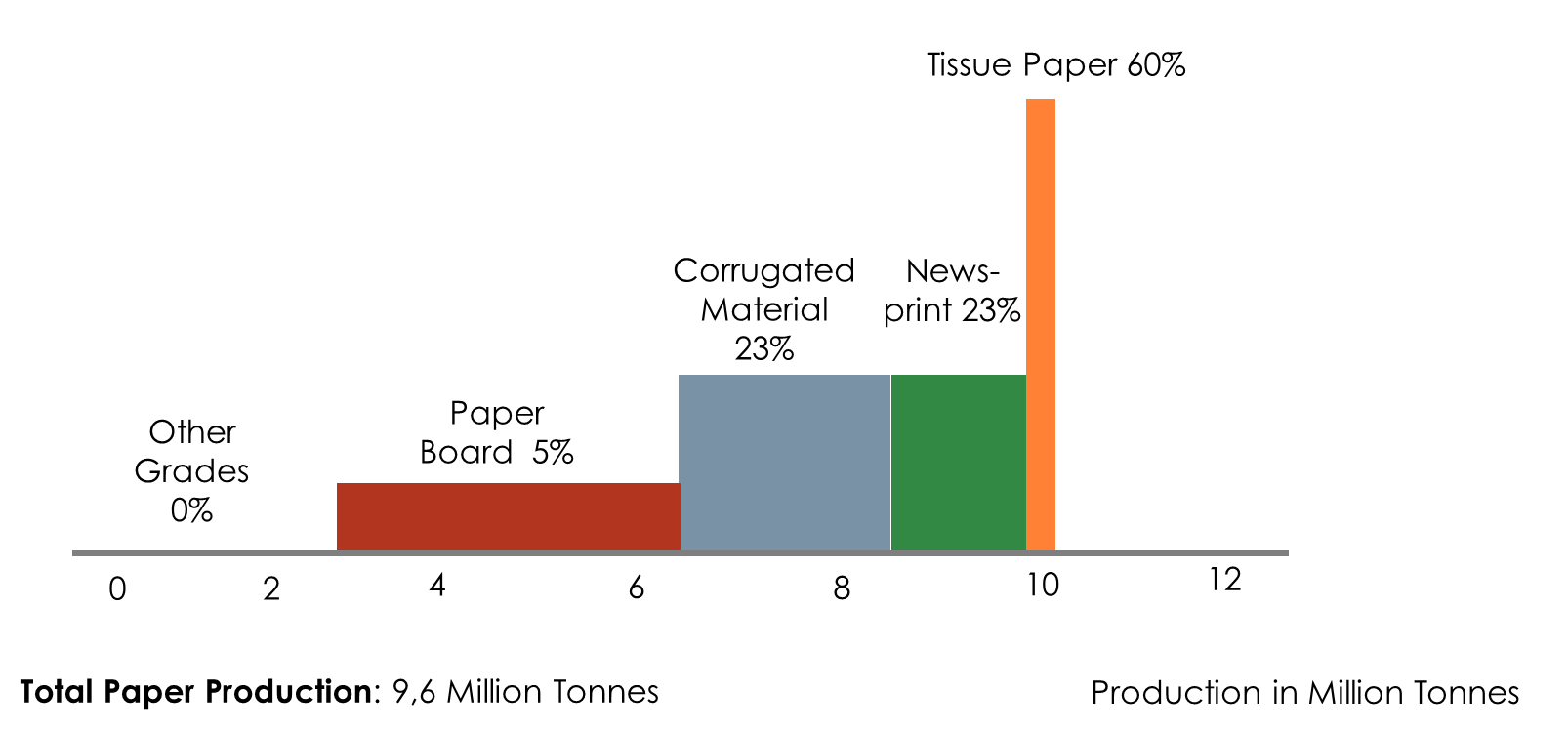 Source: Swedish Forest Industries Federation
Recovered Paper as Raw Material in the Paper Industry 2019Grades Recovered & Grades Produced
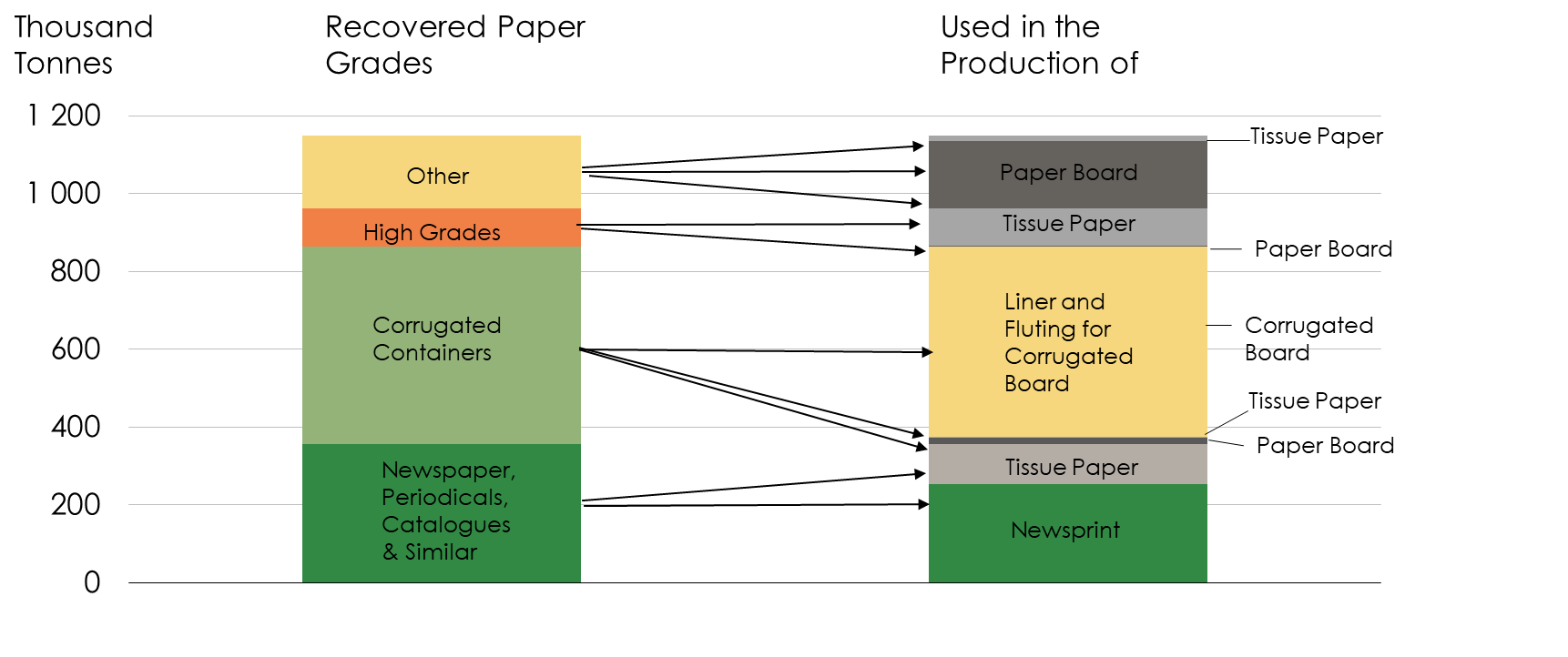